Figure 3. Top: Photomicrographs of a coronal slice at the level of IA+31 showing the unilateral damage (black arrows) ...
Cereb Cortex, Volume 25, Issue 11, November 2015, Pages 4519–4534, https://doi.org/10.1093/cercor/bhv093
The content of this slide may be subject to copyright: please see the slide notes for details.
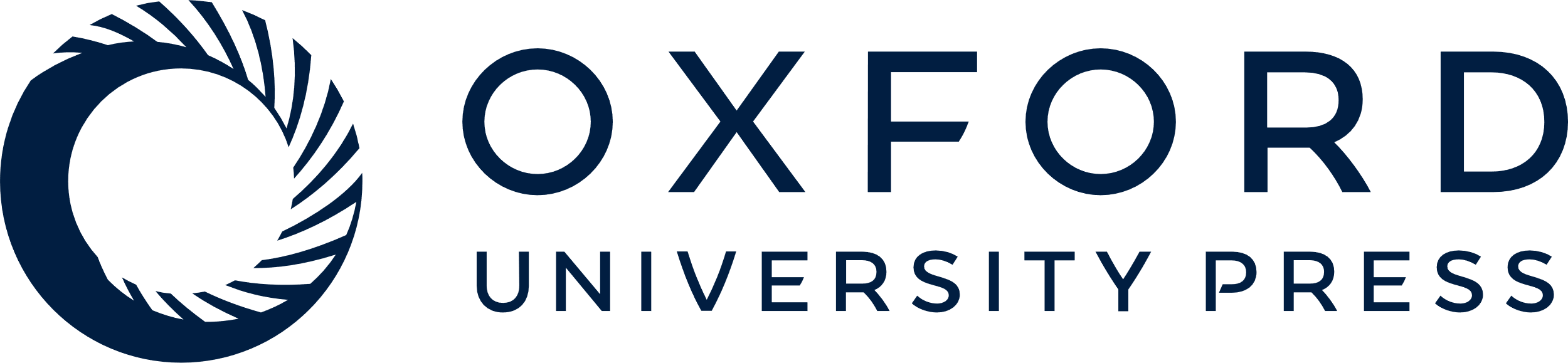 [Speaker Notes: Figure 3. Top: Photomicrographs of a coronal slice at the level of IA+31 showing the unilateral damage (black arrows) to the PFv+o in monkeys, MP1 (first column), MP2 (second column), and MP3 (third column). Bottom: Photomicrographs of a coronal slice at the level of IA+6 for monkeys, MP1, MP2, and MP3 with contralateral hemisphere disconnections, showing the unilateral damage (black arrows) from the MDmc neurotoxic injections and retrograde degeneration (gray arrows) caused by unilateral PFv+o ablations in the ipsilateral hemisphere of MD.


Unless provided in the caption above, the following copyright applies to the content of this slide: © The Author 2015. Published by Oxford University PressThis is an Open Access article distributed under the terms of the Creative Commons Attribution License (http://creativecommons.org/licenses/by/4.0/), which permits unrestricted reuse, distribution, and reproduction in any medium, provided the original work is properly cited.]